علامات           الحكمة الحقيقية
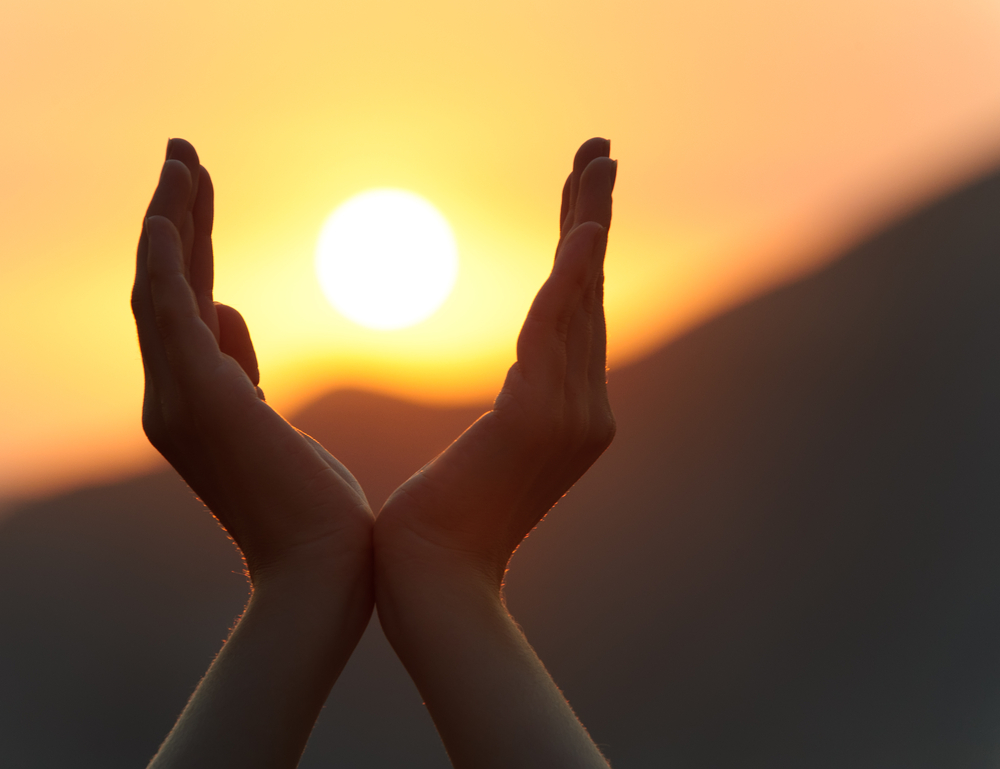 الجامعة 7 : 15-29
د. ريك جريفيث • مؤسسة الدراسات اللاهوتية الأردنية
CICFamily.com • BibleStudyDownloads.org
ما هو هدفك الرئيسي في الحياة؟
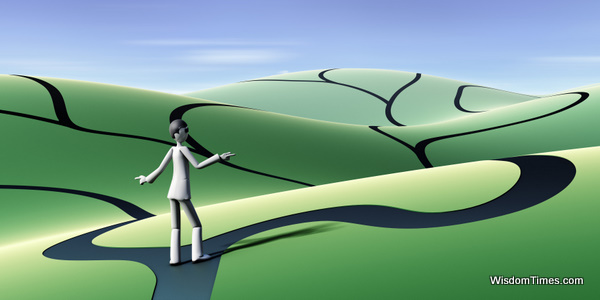 [Speaker Notes: What is your main goal in life?  In the next 30 seconds, tell the person next to you.

Some people say their chief goal is happiness—money—retirement—marriage—grandkids (forget the kids, just go straight to grandkids!)—whatever.

Christians might have a more spiritual answer as to their chief objective in life—reaching the lost, becoming like Christ, living for God, investing in eternity, etc.]
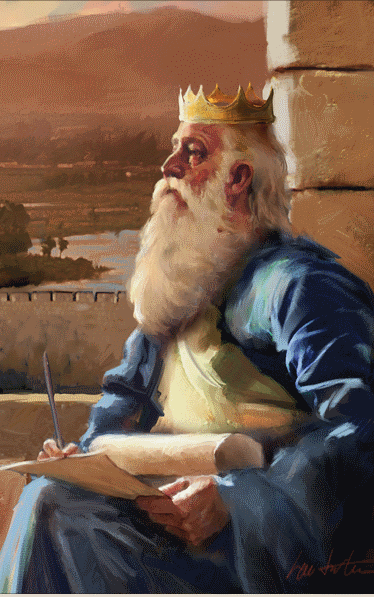 طلب       سليمان    الحكمة
[Speaker Notes: But I wonder how many of us said that our main goal is wisdom? 

God once told Solomon that he would give him anything he wanted.
Solomon was wise enough to ask for wisdom!]
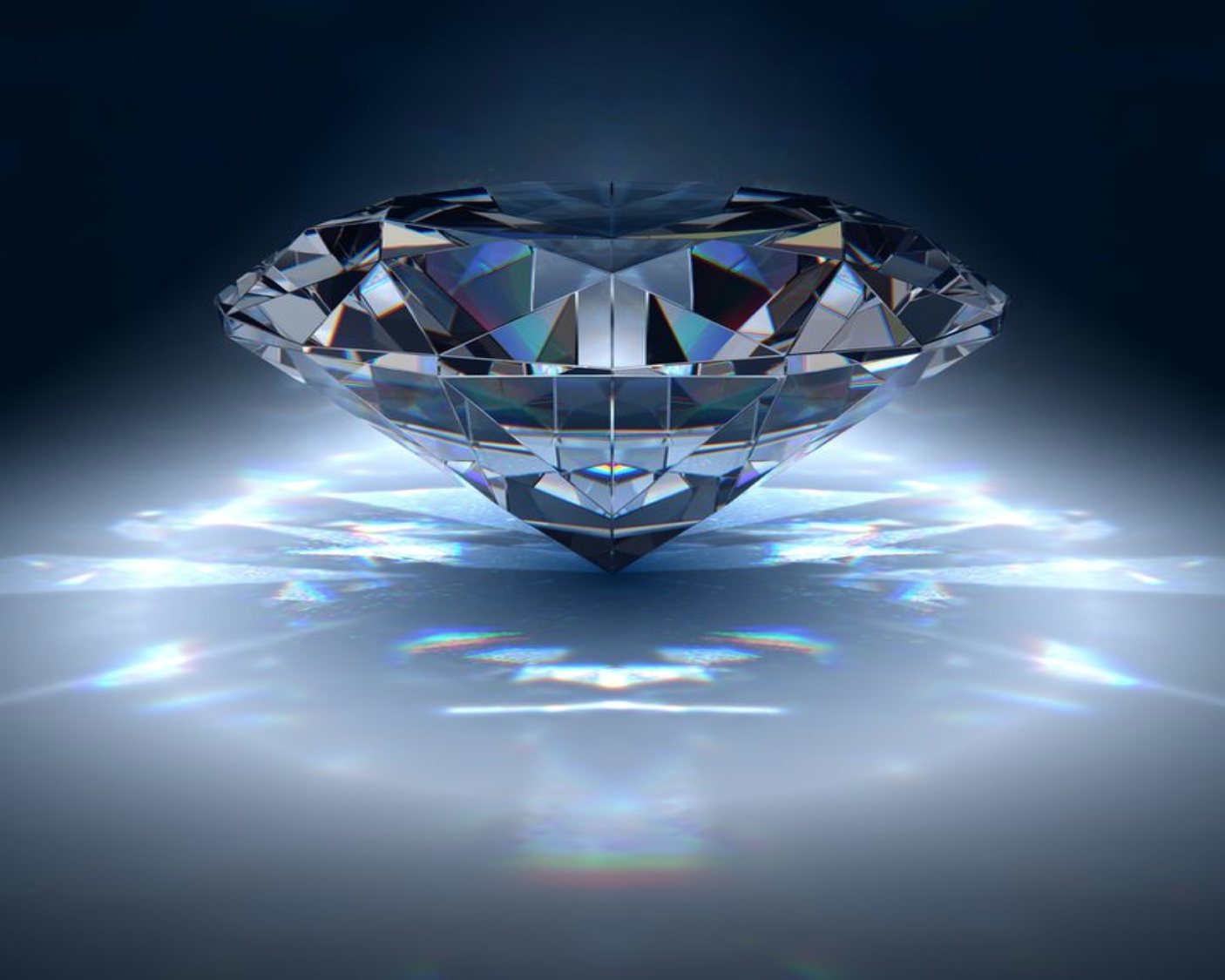 الحكمة
[Speaker Notes: So why is this latter part of the book on wisdom in the Bible?

Some might think, “I agree.  Life is more important than just work.  What really makes life worthwhile is wisdom!”  So now the topic shifts to addressing wisdom itself—but it will surprise you!]
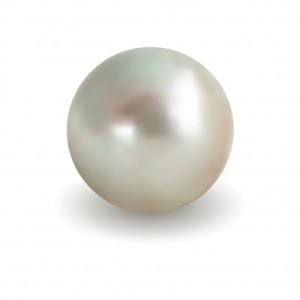 ما هي صفات الحكمة؟
[Speaker Notes: Today we are going to look at some characteristics of wisdom.  
What are the qualities of wisdom?]
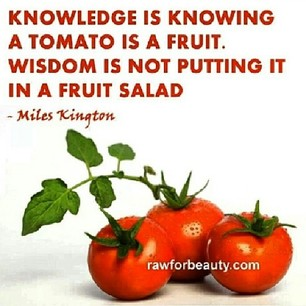 White Background
Website
الحكمة عملية
تتضمن الحكمة الكتابية فن أن يكون المرء ماهراً وناجحاً في علاقاته ومسؤولياته في الحياة ... يكون الفرد ناجحاً حين يوجه حياته وفقاً لمخطط الله الإلهي وخططه للعالم
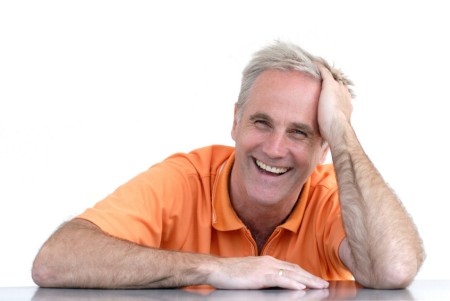 روي ب. زوك، 
اللاهوت الكتابي للعهد القديم، 213
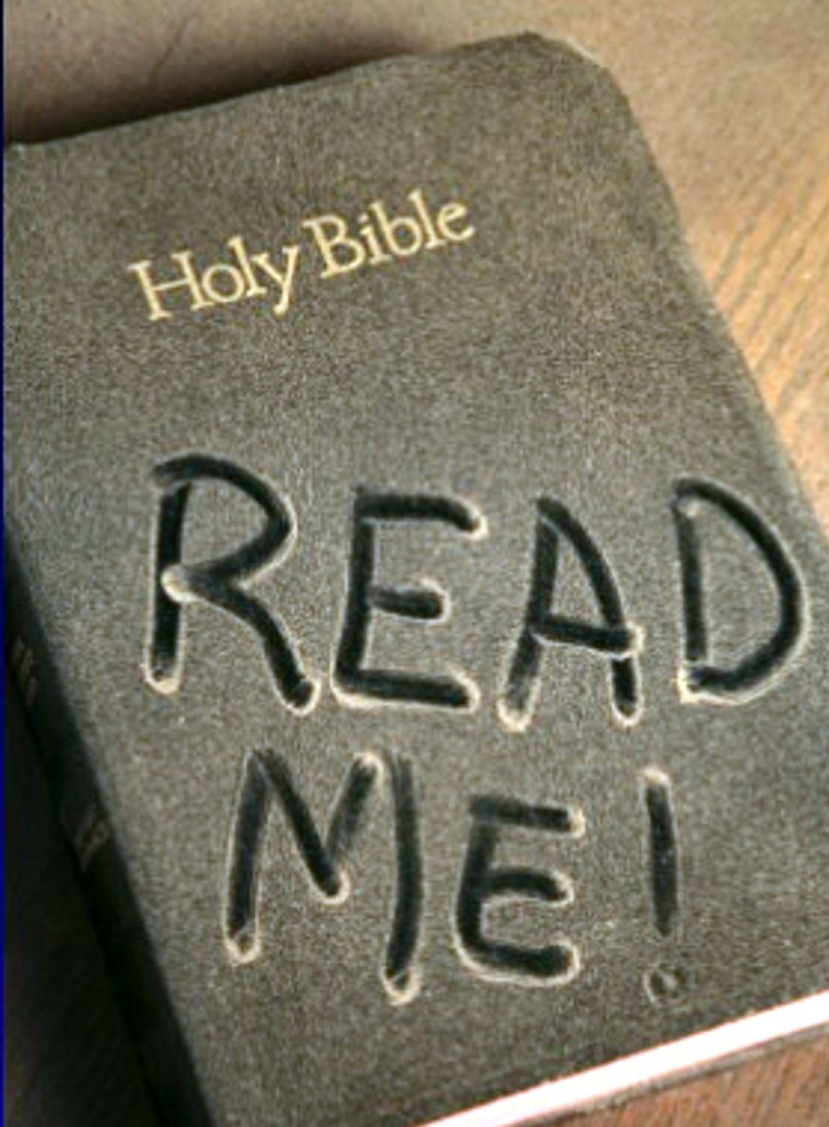 Title
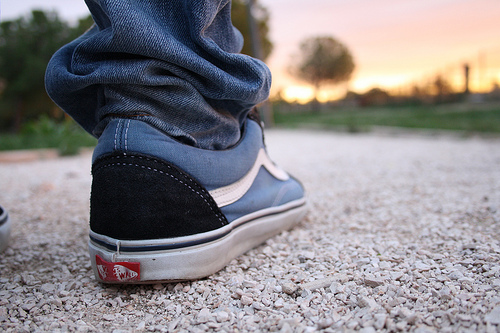 سببين
(جا 6: 10-7: 14)
لماذا يجب أن نثق في خطة الله لحياتنا؟
[Speaker Notes: This text gives two reasons we should trust in God’s plan for our lives.]
الفكرة الرئيسية في 6: 10-7: 14
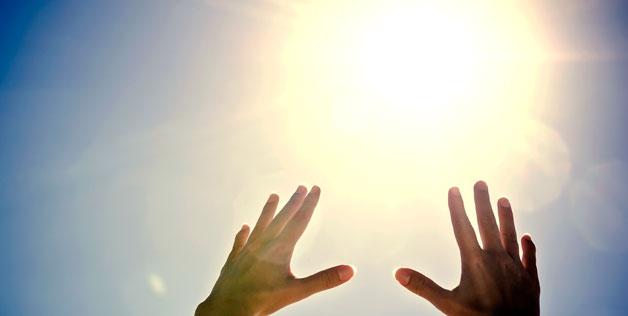 لماذا نثق في خطة الله؟
خطة الله لا تتغير وأنت تجهلها.
[Speaker Notes: Trust the Lord’s will even though you can’t figure it out (MI restated)!]
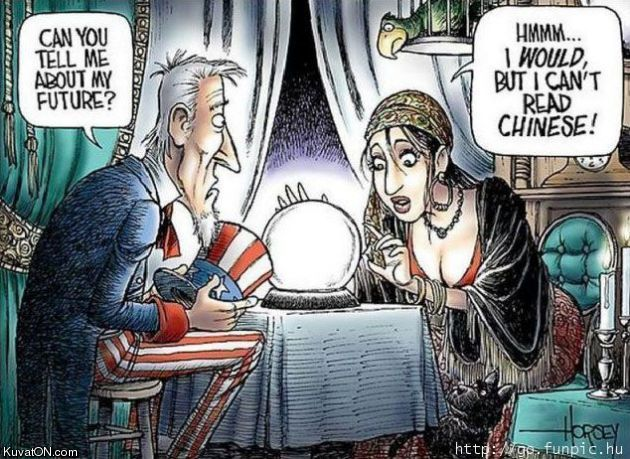 مممم... أودُّ ذلك ولكني لا أستطيع قراءة اللغة الصينية
هل تستطيعين إخباري عن مستقبلي؟
Title
[Speaker Notes: "Uncle Sam" is the popular mascot of the USA.]
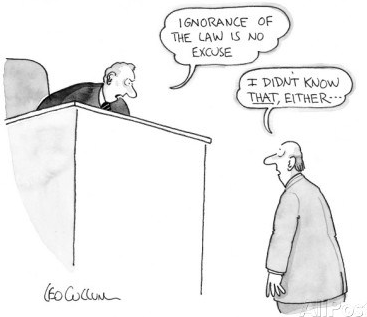 الجهل بالقانون            ليس عذراً
لم أكن أعلم ذلك أيضاً...
Title
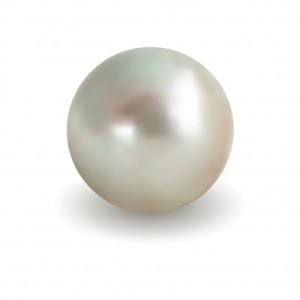 3 خصائص(جا 7: 15-29)
ما هي صفات الحكمة؟
[Speaker Notes: In chapter 7, we are going to look at some characteristics of wisdom.  
What are the qualities of wisdom?]
1. الحكمة متوازنة : تتجنب النقيضين ما بين الإعتماد على البر الذاتي والعيش في الخطية (7: 15-18)
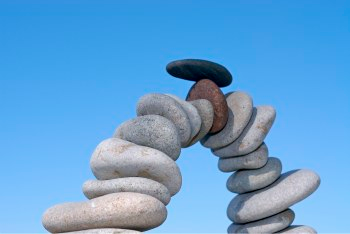 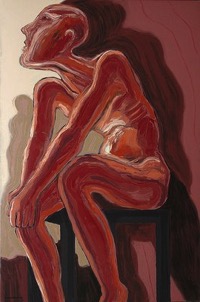 الشرير والتقي
بيت الأشرار يخرب، وخيمة المستقيمين تزهر.
(أم 14: 11)

في مخافة الرب ثقة شديدة، ويكون لبنيه ملجأ.
(أم 14: 26)
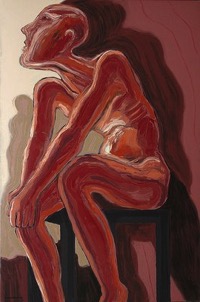 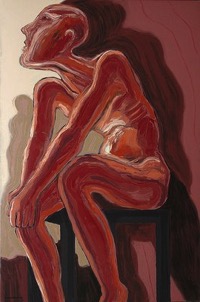 حقاً؟
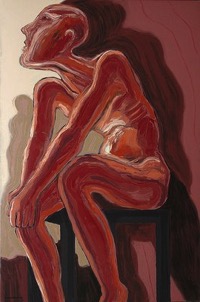 دائماً؟
قد رأيت الكل في أيام بطلي، قد يكون بار يبيد في بره، وقد يكون شرير يطول في شره.
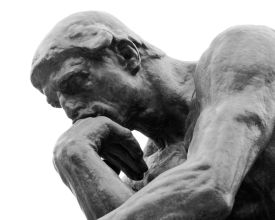 جامعة ٧ : ١٥
يعيش البار عمراً طويلاً؟
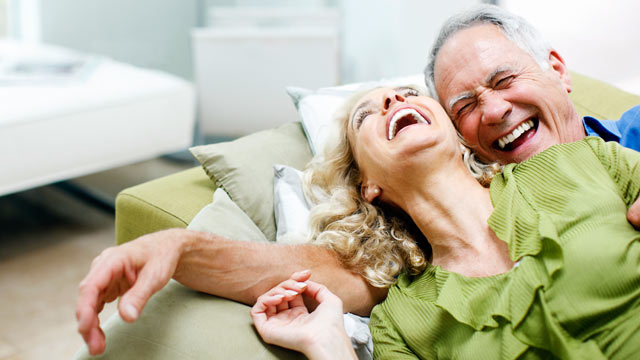 [Speaker Notes: The righteous living a short life seems to contradict Scripture (Exod. 20:12; Deut. 4:40; Ps. 91:16).]
يعيش الشرير عمراً قصيراً؟
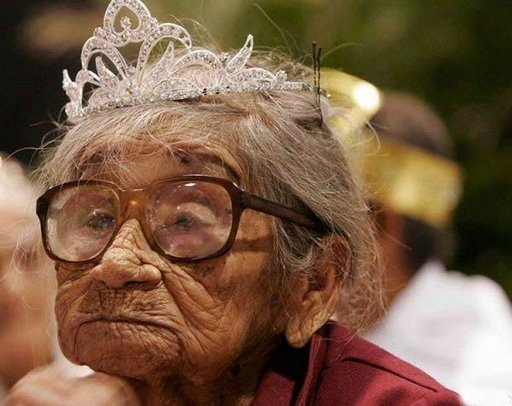 [Speaker Notes: The wicked living a long life seems to contradict Scripture (Pss. 55:23; 58:3-9; 73:18).

A doctor on his morning walk, noticed an older lady sitting on her front step smoking a cigar, so he walked up to her and said, "I couldn't help but notice how happy you look! What is your secret?"
"I smoke ten cigars a day," she said. "Before I go to bed, I smoke a nice big joint. Apart from that, I drink a whole bottle of Jack Daniels every week, and eat only junk food. On weekends, I pop pills, get laid, and don't exercise at all."
"That is absolutely amazing! How old are you?"
"Thirty-four," she replied.
There are consequences of the evil lifestyle.]
على متن طائرة ...
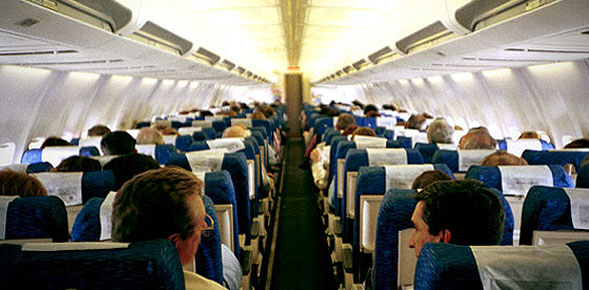 [Speaker Notes: But once I sat next to an elderly man on a plane.  He was amazingly spry—he spoke with a lot of energy, was fit as can be, and very lively to talk to.  I asked him, "How old are you?"  "88," he replied.  "And what profession have you had all your life?"  I asked.  He replied, "I worked 40 years as a bookie!"

I thought of Ecclesiastes right there.  Here was this man who had managed thousands of horse races and likely destroyed countless homes.  Instead of dying early, he was healthy, wealthy and not-so-wise.

(The paradox is that sometimes the wicked live longer than the righteous.  But here is…)]
الحللا تعتمد على البر أو الإثم (7: 16-18).
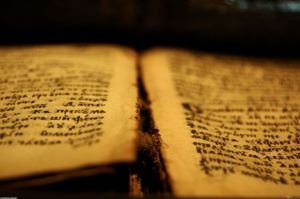 لا تكن باراً كثيراً ولا تكن حكيماً بزيادة، لماذا تخرب نفسك؟ (7: 16)
على الرغم من تفسيره عالمياً تقريباً (ترجمته) بمعنى تدمير ( (NIV أو تحطيم ( (NASBنفسه، فإن الفعل في هذا النموذج لا يعني هذا أبداً في أي مكان آخر، بل تعني يرتعب أو يتعجب (راجع دا 8: 27، يرتعب؛    مز 143: 4، يرتاع)
(جلين، بي كيه سي، 994).
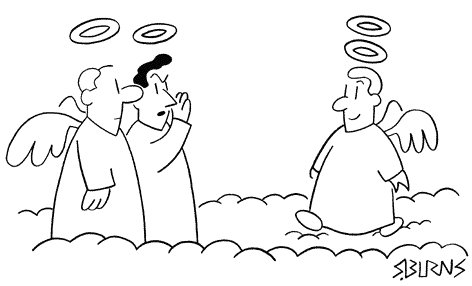 هنا يأتي السيد (أقدس منك).
[Speaker Notes: "7:16-18. These verses have generally been interpreted as teaching the "golden mean" or a moderate lifestyle, avoiding both overzealous righteousness and overindulgent sinfulness. And righteousness here is generally interpreted as referring to legalistic or Pharisaic self-righteousness. But this interpretation fails to relate these verses adequately to Solomon's argument against the rigid application of the doctrine of retribution in God's distributing adversity and prosperity. Moreover, the meaning of the verb… must be correctly interpreted. Though almost universally interpreted in the sense of "to destroy or ruin oneself," the verb in this form never means this elsewhere. Instead it means "to be appalled or astounded" (cf. Dan. 8:27, "appalled"; Ps. 143:4, "dismayed"). This fits in nicely with Solomon's argument here. He urged his readers not to be overrighteous or overwise "lest they be confounded or astonished." He meant they should not depend on their righteousness or wisdom to guarantee God's blessing because they might be confounded, dismayed, or disappointed like the righteous people whom Solomon had seen perishing in spite of their righteousness (Ecc. 7:15)" (Glenn, BKC).]
1987
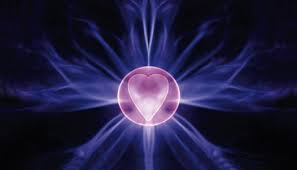 [Speaker Notes: In my first pastorate in 1987, I naïvely thought that, if I did everything right, I wouldn’t be disappointed.  Less than a year later, I had to resign.  I got five years of experience all in one year!  I saw that my wisdom wasn’t appreciated due to my young age of 29.

That same year Susan and I became parents.  At that time I thought that raising our sons in a godly way would guarantee that they would walk with God.  Now I see that it is God’s grace and prayer that is more important than any strategy!
 
(But someone may ask, "If the wicked sometimes live longer than the righteous, why don't I go out and 'sin up a storm?'  What's to keep me from a life of sin?  Verse 17 answers…)]
لا تكن شريراً كثيراً، ولا تكن جاهلاً. لماذا تموت في غير وقتك؟(7: 17)
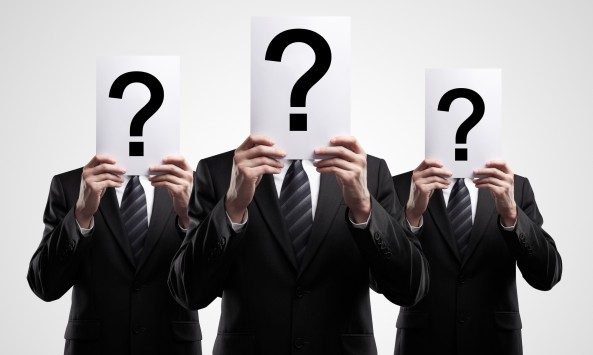 لا تكن شريراً كثيراً، ولا تكن جاهلاً، لماذا تموت في غير وقتك؟
(7: 17)
لا تكن باراً كثيراً، ولا تكن حكيماً بزيادة، لماذا تخرب نفسك؟(7: 16)
حسن أن تتمسك بهذا، وأيضا أن لا ترخي يدك عن ذاك، لأن متقي الله يخرج منهما كليهما.
(7: 18)
1. الحكمة متوازنة : تتجنب النقيضين ما بين الإعتماد على البر الذاتي والعيش في الخطية (7: 15-18)
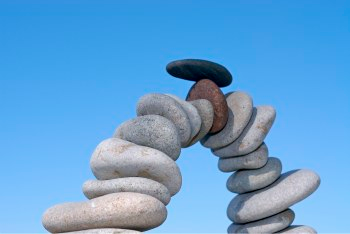 2. الحكمة قوية :تتجنب الضعف بسبب العمى عن أخطائك الشخصية (7: 19-22)
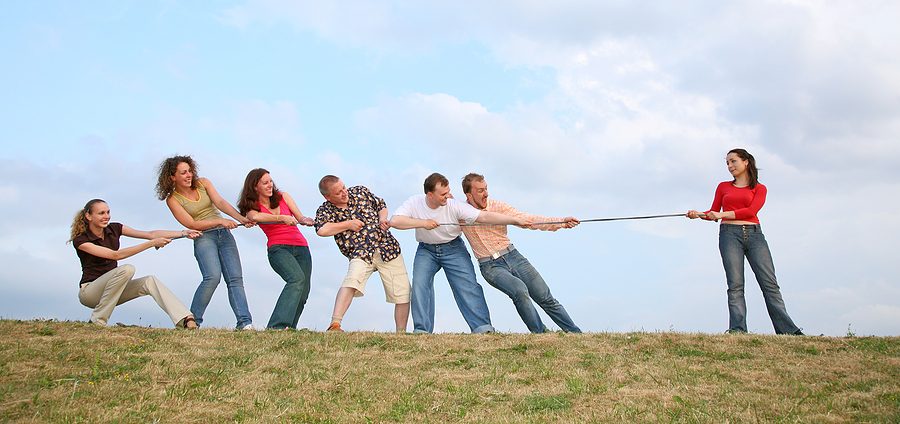 الحكمة تقوي الحكيم أكثر من عشرة مسلطين، الذين هم في المدينة (7: 19)
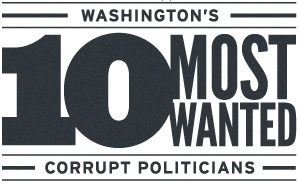 شخص  واحد    حكيم
>
الحكمة تعطينا القوة لرؤية ضعفاتنا (7: 20-22)
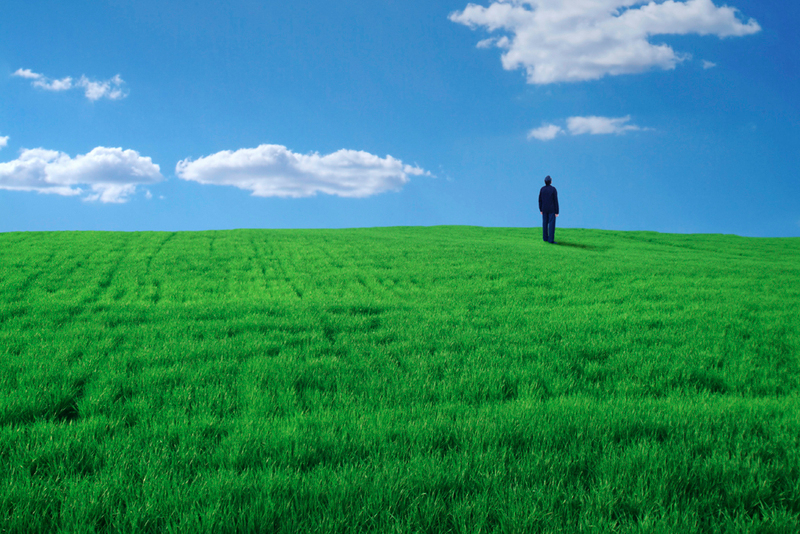 تتجنب
الحكمة
الكمالية
لأنه لا إنسان 
صديق في الأرض يعمل صلاحاً 
ولا يخطئ 
(7: 20)
تتحمل الحكمة 
الإنتقاد 
بدون إدانة:
أيضاً لا تضع قلبك على كل الكلام الذي يقال، لئلا تسمع عبدك يسبك لأن قلبك أيضاً يعلم أنك أنت كذلك مراراً كثيرة سببت آخرين (7: 21-22)
1. الحكمة متوازنة : تتجنب النقيضين ما بين الإعتماد على البر الذاتي والعيش في الخطية (7: 15-18)
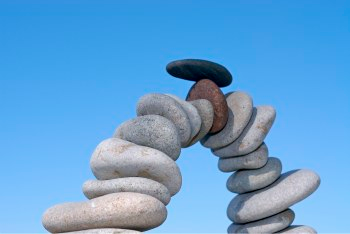 2. الحكمة قوية :تتجنب الضعف بسبب العمى عن أخطائك الشخصية (7: 19-22)
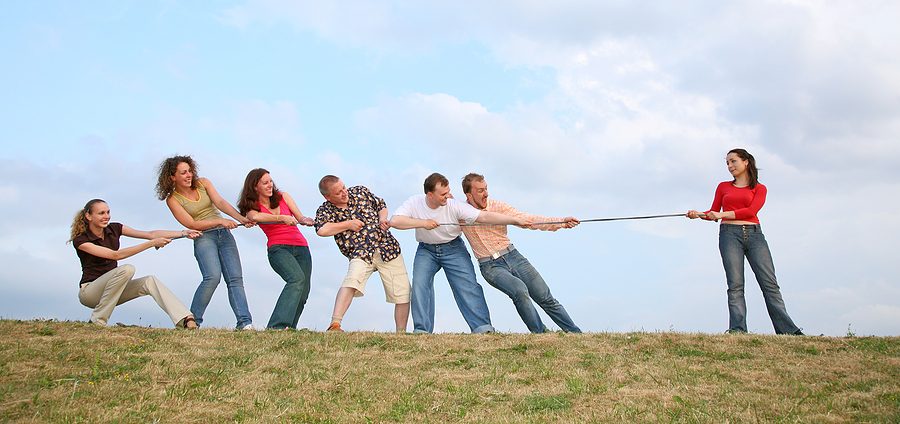 3. الحكمة متبصرة :تتجنب التفكير أنك تمتلك كل الإجابات لكنها تقدم البصيرة (7: 23-29)
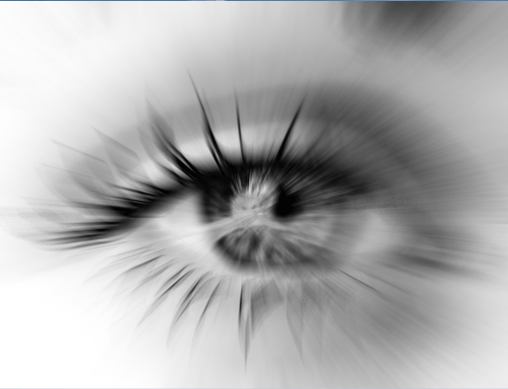 كل هذا امتحنته بالحكمة، قلت: أكون حكيماً، أما هي فبعيدة عني. بعيد ما كان بعيداً، والعميق العميق من يجده؟(7: 23-24 فاندايك)
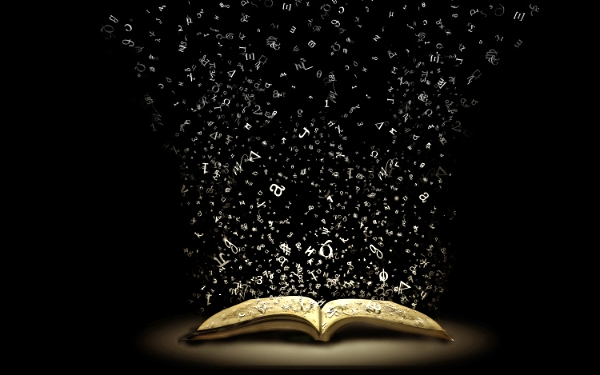 كل هذا امتحنته بالحكمة، قلت: أصير حكيماً، فإذا الحكمة بعيدة عني، فما هو بعيد وعميق جداً من يجده؟
(7: 23-24 المشتركة)
[Speaker Notes: Wisdom can't find out everything (7:23-24).
Wisdom doesn't know why God prospers some and troubles others (7:23)—the context
Wisdom can't understand the past (7:24)—the NAU is preferred

The word "wisdom" doesn't appear in verse 24 as in the NIV and NLT.  
"The NIV wrongly adds the word wisdom to verse 24 (the Hebrew… means 'what has happened' or 'what exists,' as in 1:9; 3:15; 6:10)" (Glenn, BKC).

This means, then, that even those with wisdom don't have insight into all the events of the past.]
درت أنا وقلبي لأعلم ولأبحث ولأطلب حكمة وعقلاً، ولأعرف الشر أنه جهالة، والحماقة أنها جنون.(7: 25 فاندايك)
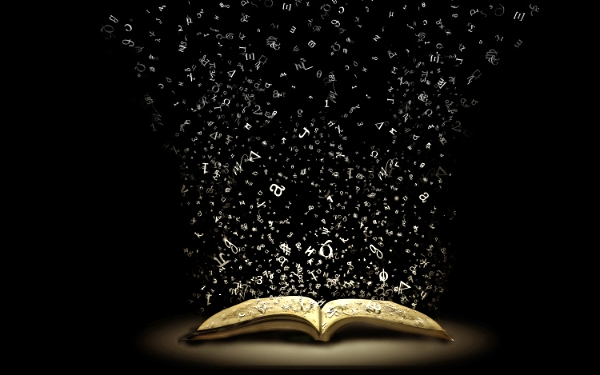 فتوجهت بكل قلبي إلى العلم والدرس، باحثاً عن الحكمة وحقيقة الأمور، وإلى معرفة الشر على أنه حماقة والجهل على أنه جنون (7: 25 المشتركة)
[Speaker Notes: Wisdom can find some things (7:25-29).

Wisdom knows about wisdom, foolishness, and mental illness (7:25).]
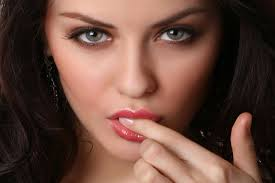 فوجدت أمر من الموت: المرأة التي هي شباك، وقلبها أشراك، ويداها قيود. الصالح قدام الله ينجو منها، أما الخاطئ فيؤخذ بها.(7: 26)
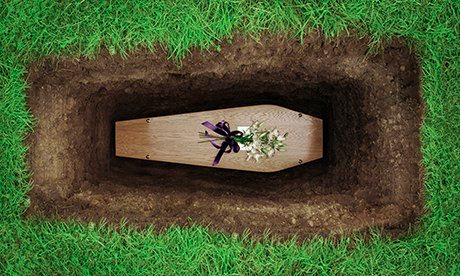 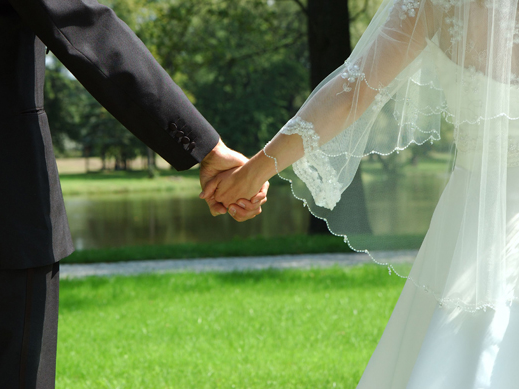 تتجنب الحكمة الجنس خارج الزواج(7: 26)
انظر، هذا وجدته، قال الجامعة: واحدة فواحدة لأجد النتيجةالتي لم تزل نفسي تطلبها فلم أجدها.
رجلاً واحداً بين ألف وجدت، أما امرأة فبين كل أولئك لم أجد،
انظر. هذا وجدت فقط: أن الله صنع الإنسان مستقيماً، أما هم فطلبوا اختراعات كثيرة.
(7: 27-29)
[Speaker Notes: Wisdom realizes that nobody has real wisdom (7:27-29)!]
رجلاً واحداً بين ألف وجدت، أما امرأة فبين كل أولئك لم أجد ؟؟؟؟؟؟؟؟؟؟؟
نظر سليمان إلى ألف شخص فوجد رجلاً واحداً وليس امرأة ((NAU؟
وجد سليمان رجلاً مستقيماً واحداً ولم يجد امرأة مستقيمة في الألف؟
(NIV)
لم يجد سليمان سوى رجل واحد من بين الألف يستطيع الإجابة على أسئلته، ولم يجد أي امرأة يمكنها أن توفر له الرضا 
(سويندول، دليل لوتري الدراسي، 73)
رجلاً واحداً بين ألف وجدت، أما امرأة فبين كل أولئك لم أجد ؟؟؟؟؟؟؟؟؟؟؟
هل وجد سليمان واحداً من بين ألف رجل حكيم، ولكن لم يجد امرأة حكيمة واحدة في نسائه البالغ عددهن ألف زوجة وثنية             (راجع 1 ملوك 11: 1-11)؟
سليمان لا يقارن بين الرجال والنساء على الإطلاق، بل يرسم فقط توازياً تكميلياً.
رجلاً واحداً بين ألف وجدت، أما امرأة فبين كل أولئك لم أجد ؟؟؟؟؟؟؟؟؟؟؟
الكلمة هنا ليست الكلمة العادية التي تشير إلى (رجل/زوج)، ولكنها كلمة آدم، وهي كلمة عامة تعني (رجل أو نوع)، لذلك فإن إنساناً واحداً من بين الألف هو حكيم حقاً (7: 28ب).

ذروة هذه النقطة هي أن مثل هؤلاء الأشخاص - رجالاً ونساءً على السواء - ليسوا نادرين فحسب، بل غير موجودين ... وهذا تدعمه حقيقة أن كلمة رجال في جامعة 7: 29 تعني هُم في العبرية (أي كلاً من الرجال والنساء) 
(جلين، BKC، 1: 996 (
[Speaker Notes: So not one in a thousand has true wisdom (7:28c).]
انظر، هذا وجدته، قال الجامعة: واحدة فواحدة لأجد النتيجةالتي لم تزل نفسي تطلبها فلم أجدها.
رجلاً واحداً بين ألف وجدت، أما امرأة فبين كل أولئك لم أجد,
انظر، هذا وجدت فقط: أن الله صنع الإنسان مستقيماً، أما هم فطلبوا اختراعات كثيرة.
(7: 27-29)
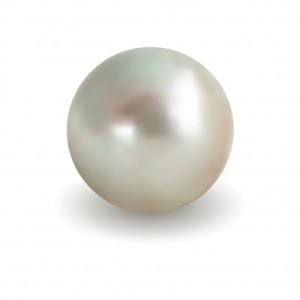 ما هي صفات الحكمة؟
[Speaker Notes: In chapter 7, we are going to look at some characteristics of wisdom.  
What are the qualities of wisdom?]
الفكرة الرئيسية
الحكمة
متوازنة،
قوية
و
متبصرة
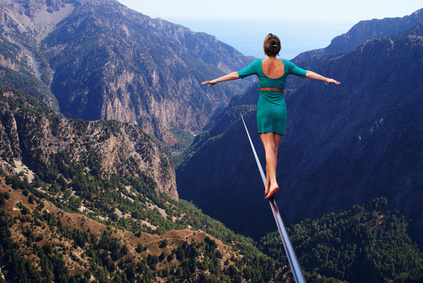 [Speaker Notes: The Myth of the Balanced Life—Success Comes from Imbalance, not Balance
http://goaltriangle.com/advanced-goal-setting/the-myth-of-the-balanced-life-success-comes-from-imbalance-not-balance/

Is your life "balanced"?
If you are one of the rare people who would answer yes, then here's a follow-up question:  how long have you been "balanced" and how long do you expect it to last?
We're told by psychologists, talk show hosts, life-coaches, and parents that we should be seeking "more balance".
From my experience, people who are spending their time seeking a "balanced" life fall into two categories:
a)      People who have not accomplished anything remarkable, and never will, because they are constantly striving for "balance" (and are thus secretly afraid that doing what it takes to achieve true success in one area will put them out of balance).
b)      People who have already achieved amazing things in one (or many) areas of their lives, and are now attending to the previously ignored aspects.  Better term here would be people seeking to "rebalance".
These are two vastly different approaches to living.  And I'll argue that the second is more admirable than the first.  You see,
To accomplish truly great things, you need to seek an imbalanced life.
This imbalance I'm referring to is usually temporary.  And the degree of imbalance depends on your specific goals.
But make no mistake, achievement of your most important, most ambitious goals, you need to embrace imbalance.
Let's start with a simple example, using the three corners of The Goal Triangle:  family/relationships, fitness and health, and finances/career.
Imagine trying this coming month to "balance" these.  If you are accustomed to goal setting, you will quickly come up with measureable, timebound goals for this month in each area.  And you'll make some progress.  But will you accomplish anything truly great, without having to "borrow" time, energy, or resources from another area?
For examples, here are three truly great (in terms of ambitious) goals for 30 days:
Fitness:  Lose 10 pounds of fat without losing muscle.
Family: Spend extra time every day with your teenage kids (or working on strategies), beyond what you are already spending, resulting in 50% fewer arguments each week.
Finances: Perform so well in your job, through ingenuity or extra effort, that you could ask your boss in 30 days for a 5% raise and she would grant it.
Are these the "best" goals?  Maybe not, but they are all examples of amazing accomplishments for a single month.
Could anyone achieve all of them at once?  Not a chance.  (Ok, maybe 1 out of 1000 people could; I know I couldn't.  But later in this article I'll share how you can accomplish them all, just not in the same month.)
In fact, each one of these is so ambitious that I would argue accomplishing even one of them would be difficult.
And doing so – accomplishing just one of them – would require some sacrifices in the other areas of your Goal Triangle.  If you dedicated yourself to fat loss, you'll need to exercise more, spend more time planning your menus, extra time doing research into food and calories, and possibly even extra time meditating to get through the emotional/mental struggle involved in losing so much fat without losing muscle!
The best-case result: your family and your work are simply "maintained" at their previous level of effectiveness.  The worst case:  less time and energy for your family and work, either of which hurts those corners of your Goal Triangle.
In other words, for that month, you will be imbalanced.
I'll repeat it again, knowing that I'm repeating myself:  To accomplish truly great things, you need to seek an imbalanced life.
Does That Mean The Other Areas Must Suffer?
No, it doesn't mean that the other areas must suffer.  Quite possibly, you can still accomplish small things.  In the example above, while focused on losing the fat, you should still able to do your job at work.  You'd still spend time with your kids.  You may even make a little progress on small goals in each of those areas, but that depends on how deep you need to go into the main goal (in this case, fat-loss).
The more ambitious your goal (in terms of aggressive timelines or amazing results), the more likely other areas of your life could decline.
This is "temporary imbalance in the interest of achieving something truly great."
How Much Imbalance Is Too Much?
Depending on your main goal, you may be willing to go deep into imbalance or not so much.  There is no single formula.
Stephen Covey talks about the "emotional bank account".  The basic concept is that you are always either making deposits into or withdrawals out of your life's key areas.  With work, you are either doing things to improve your skills, relationships, and performance or you are letting those things slip a bit.  With your family, you are either building stronger relationships or you are straining them.  Same with your fitness.
Taking relationships as a deeper example, you can miss one of your kids' basketball games (a withdrawal from the emotional bank account) if you've already been to the past three games (previous deposits into the emotional bank account).  You can only withdraw what you've deposited.  If you are taking more withdrawals than you've made deposits, then you are in trouble.  Once an account balance is negative, it not only takes much more effort to restore good standing; you may also never recover.
I'm not advocating having a negative account balance in any area of your life.  So you have to stay very aware of the impacts of your chosen imbalance.  If you take the imbalance too deep or for too long, you obviously have to pull back.
So how does imbalance actually result in a greater life, full of diverse areas of achievement?
The Key To Balancing Imbalance
A simple but extremely effective way to avoid too much imbalance is this:
Cycle your imbalance.
Focus on one area, intentionally being imbalanced, for a period of time.  Then switch gears to a different area, while simply maintaining the gains you made in the first area.
Over time, you are actually achieving life-long balance, even though there is never a single point in time where you are balanced.  Think of it as a helix, where you are cycling around but over time climbing higher and higher because you are periodically rebalancing your life.
How Often To "Rebalance"?
I like to think of most big things in longer blocks than a month.  Three months works pretty well for most ambitious objectives, because it's enough time to accomplish truly great things but short enough that less attention to the other areas won't do too much damage.  This gives you 4 really ambitious goals to accomplish each year.
But some goals may require longer periods of imbalance.  If you've been a horrible dad for 10 years and suddenly want to be a great dad, you are going to need to make that your primary focus for much longer than 3 months, even if that means you make little to no progress on career and fitness.
And some goals could take shorter than 3 months.  For example, quitting smoking.
You're not looking for a balanced life, you're looking to constantly shift your balance one way then another.
And the magic of this is that once you achieve an ambitious goal, it usually is long lasting with reduced effort.  You focus on learning the basics of a certain language, and then maintaining your fluency is easier than the initial learning.  You focus for a few months really hard on learning everything about the right way to eat, even to the point where other parts of your life become secondary, but then you have that knowledge. It doesn't go away. It's like an investment.
What Goals Are Worth Being Imbalanced Over?
When you're setting a goal that feels really ambitious, ask "Is this goal really important enough to me that I'm willing to be imbalanced as I pursue it?  Am I willing to somewhat neglect other areas of my life to achieve it?"
If it is truly a great, ambitious goal, then you should feel some butterflies in your stomach as you ask those questions.  Achieving great things doesn't come easily.  If you don't feel butterflies, then maybe it's not ambitious enough to earn the description of "truly great".
Perhaps there's a better big, ambitious goal to pursue.   One whose achievement is worth being "temporarily imbalanced".]
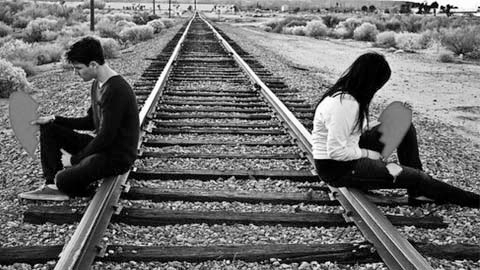 التوازن: هل تحميني الحكمة من التطرف؟

القوة: هل تحفظني الحكمة مستقراً؟

البصيرة: هل تصفي الحكمة ذهني لرؤية الواقع؟
أسئلة
(سويندول، دليل دراسة العيش على الحافة الخشنة، 73)
[Speaker Notes: We can't have Christ's wisdom without first having Christ.  Do you know him?

In what area of your life do you need balance, strength, or insight?  Identify it and ask God's wisdom and courage to put this wisdom to work!]
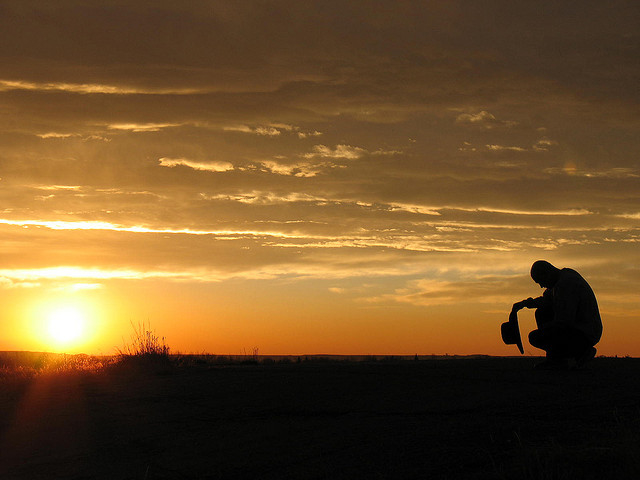 سؤال الحافة الخشنة ليس: هل ستنجح حكمته؟  بل بالأحرى: هل نستخدم حكمته في العمل؟
(سويندول، العيش على الحافة الخشنة، 218)
Black
أحصل على هذا العرض التقديمي مجاناً
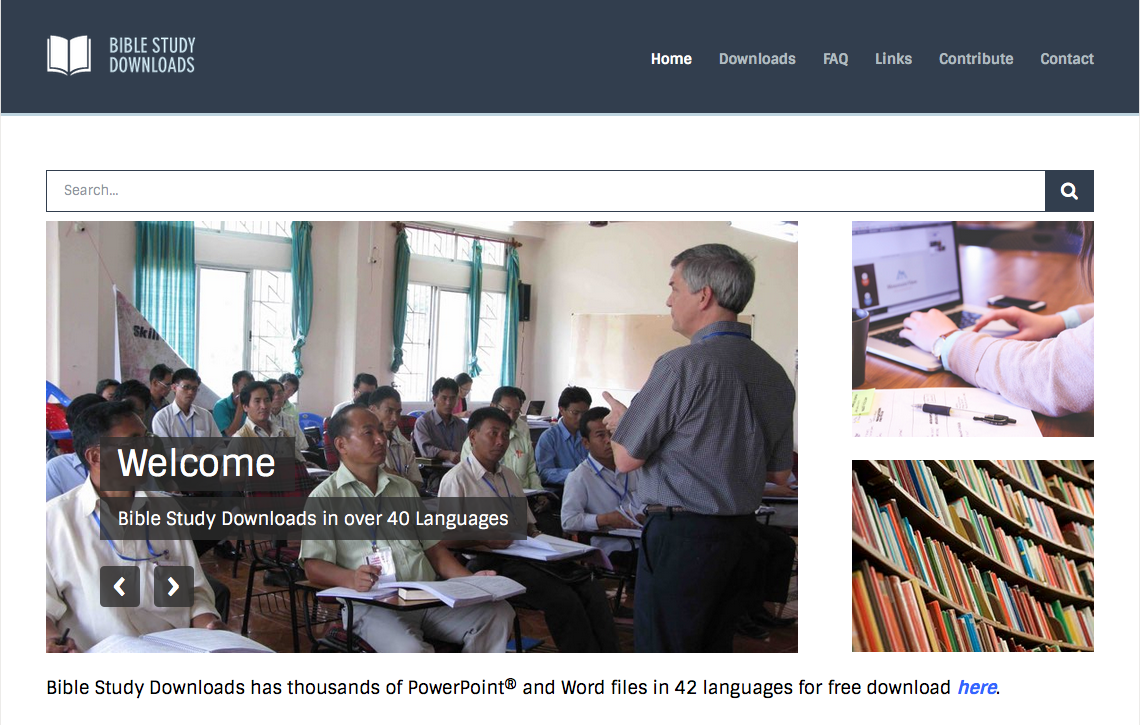 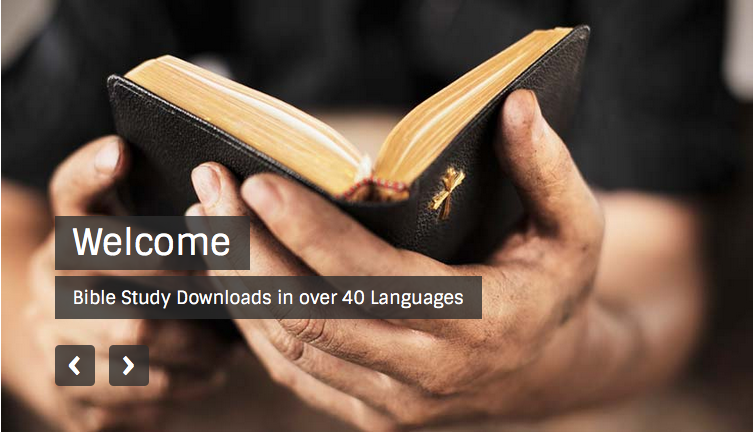 الرابط للعرض التقديميِّ "وعْظُ العهد القديم" متاحٌ على الموقع الإلكترونيّ: BibleStudyDownloads.org
[Speaker Notes: OP Arabic OT Preaching
_____________
Common-29]